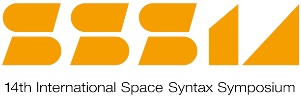 Presentation title
Authors
Acknowledgments (if required)
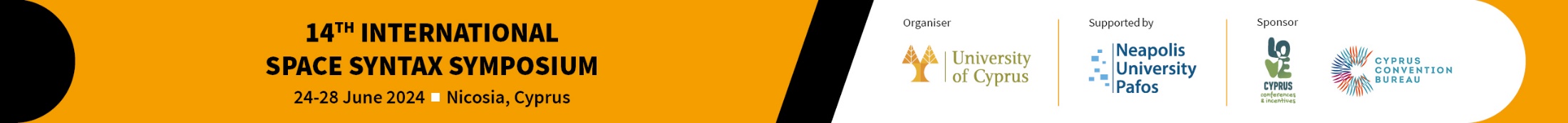 Slide title
Content
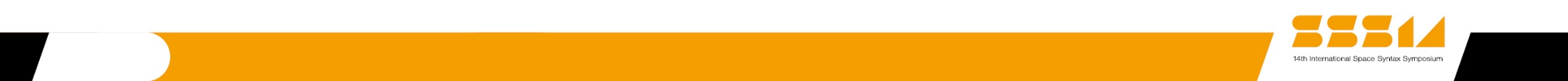 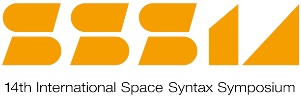 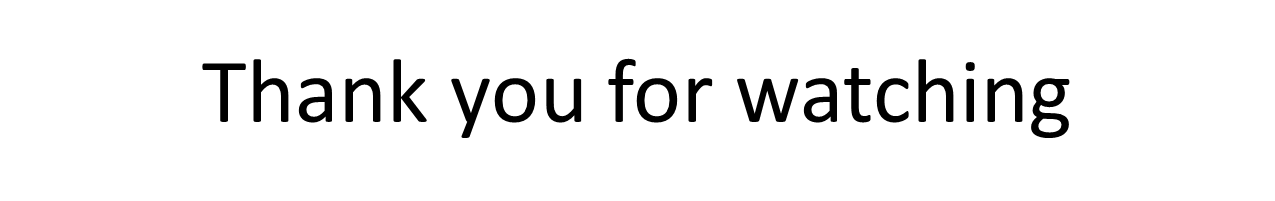 Any questions?
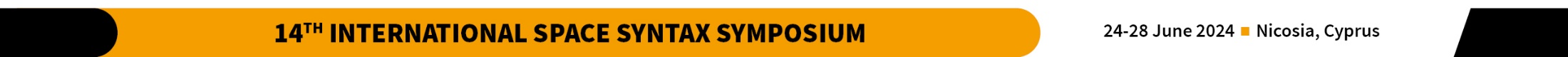